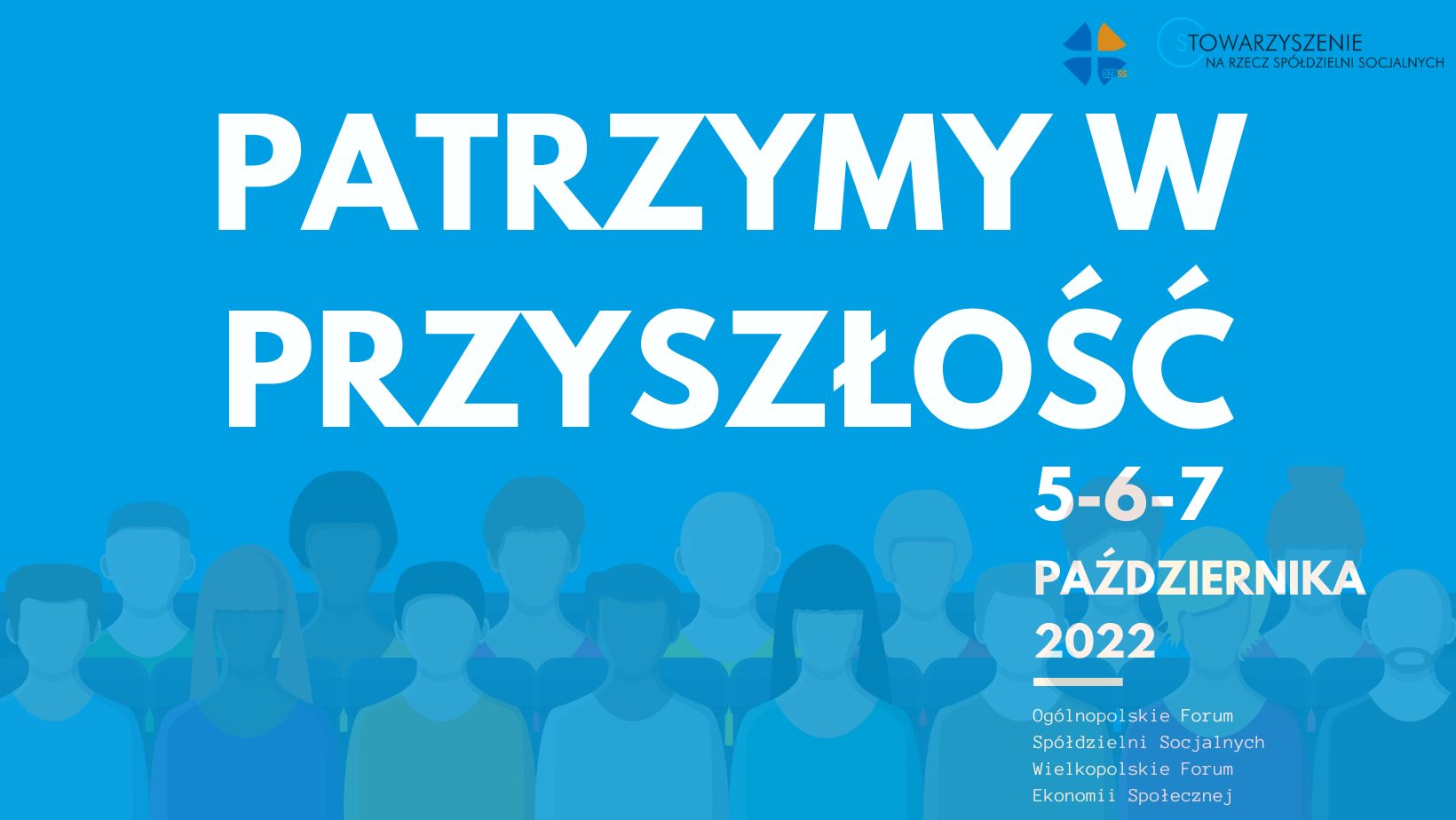 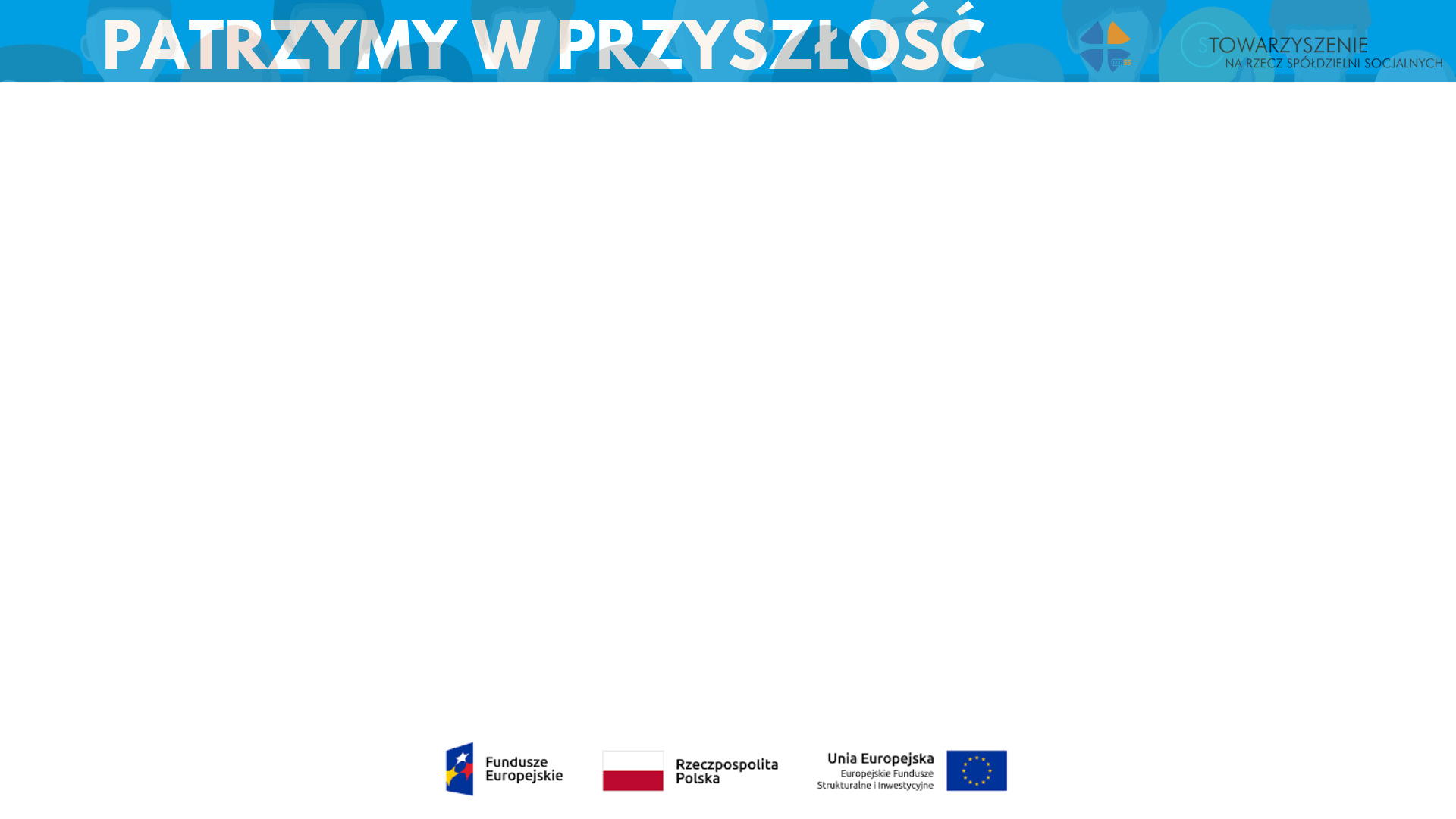 Od mechanizmu zakupów interwencyjnych do premii społecznej - przedsiębiorstwa społeczne i ich reakcje na kryzysy
Licheń Stary, 6 października 2022 roku
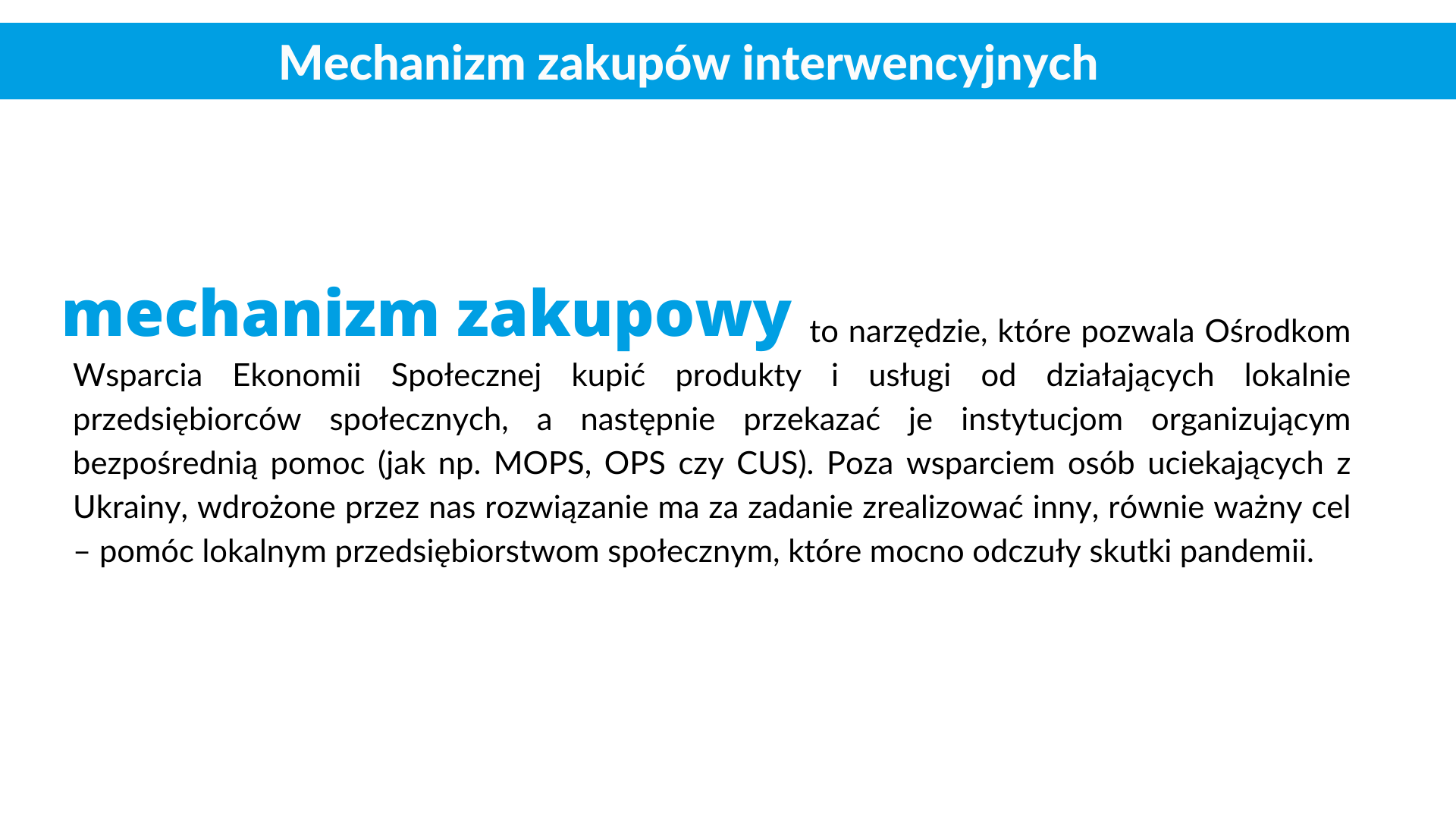 [Speaker Notes: 33% dzieci w wieku poniżej 3 lat powinno być objętych opieką, w Polsce ten wskaźnik  2019 roku wynosił …..
Bardzo duże zróżniocowania wewnątrzregionalne – na Podlasiu i Lubelszczyczyźnie – 2%, wieś – 3,5%, ponad 18% w mieście]
Współpraca
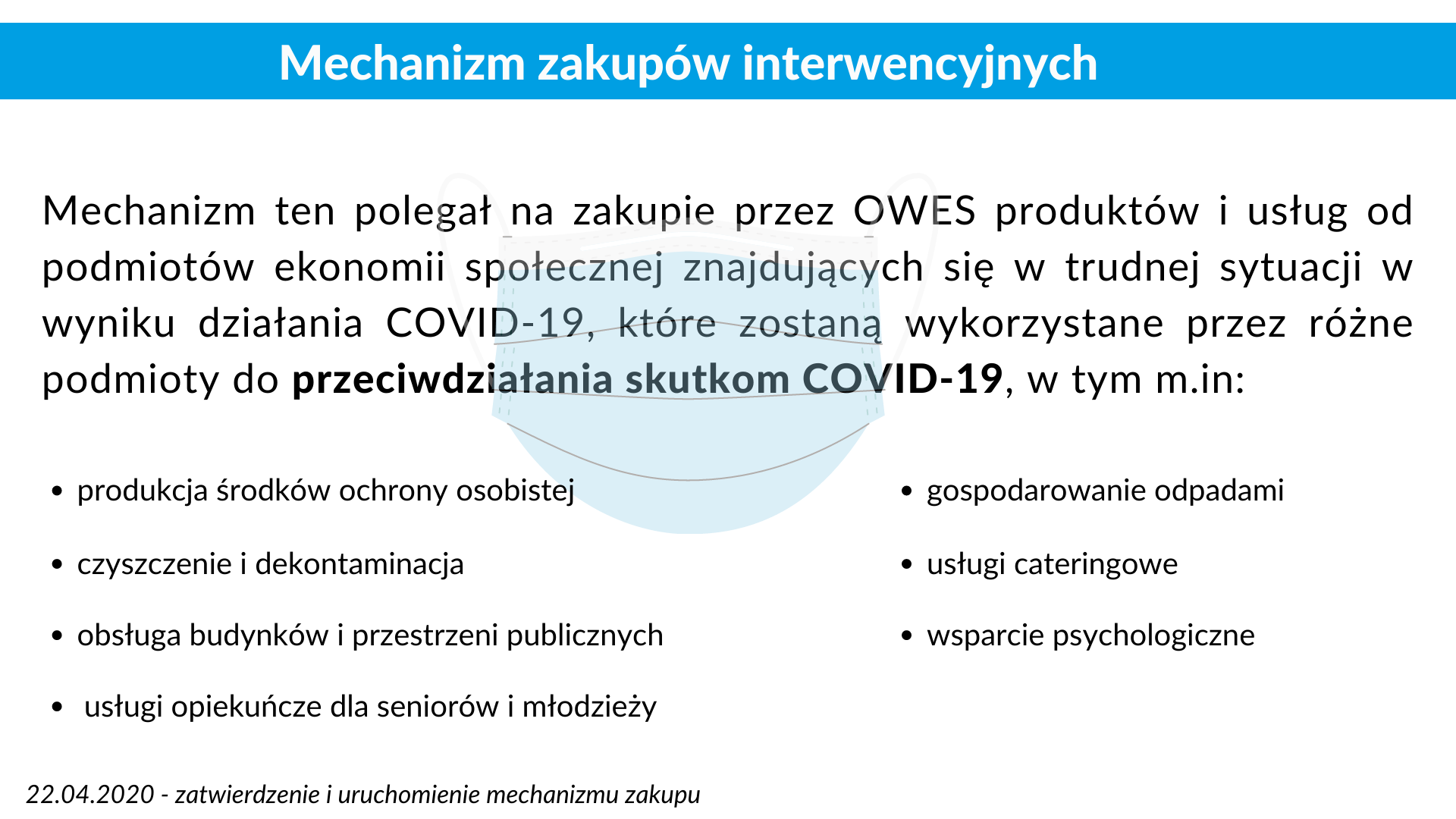 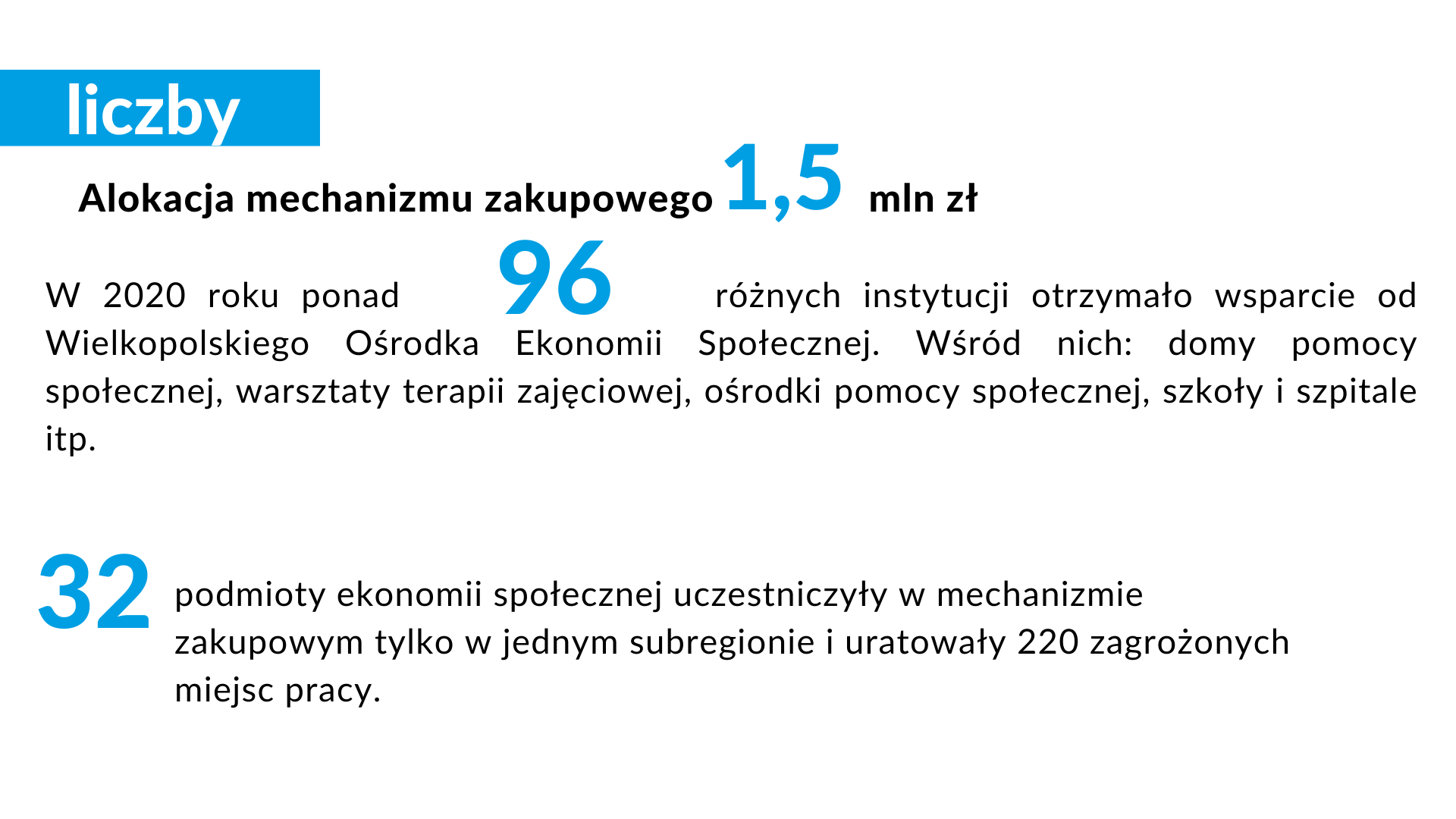 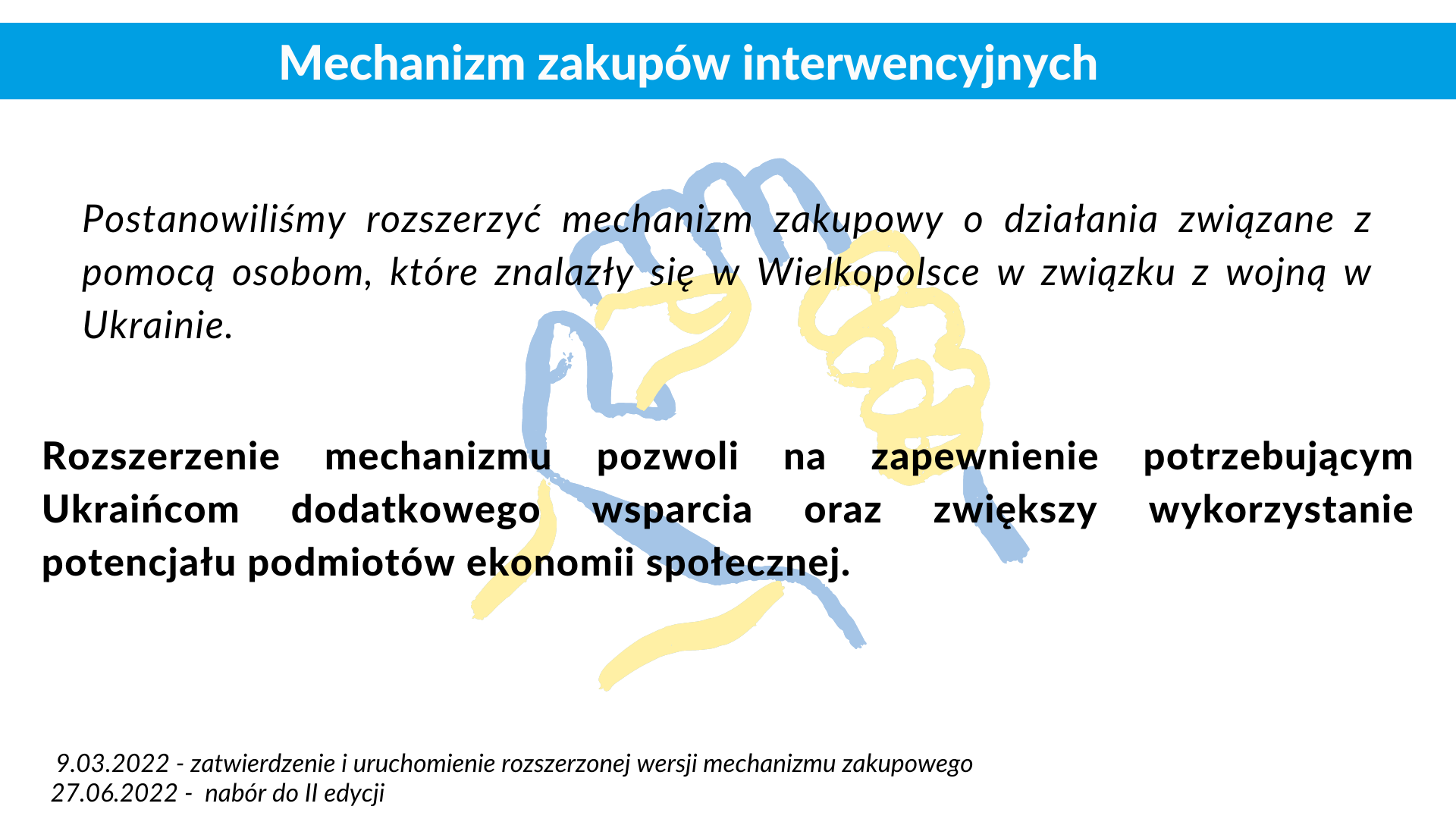 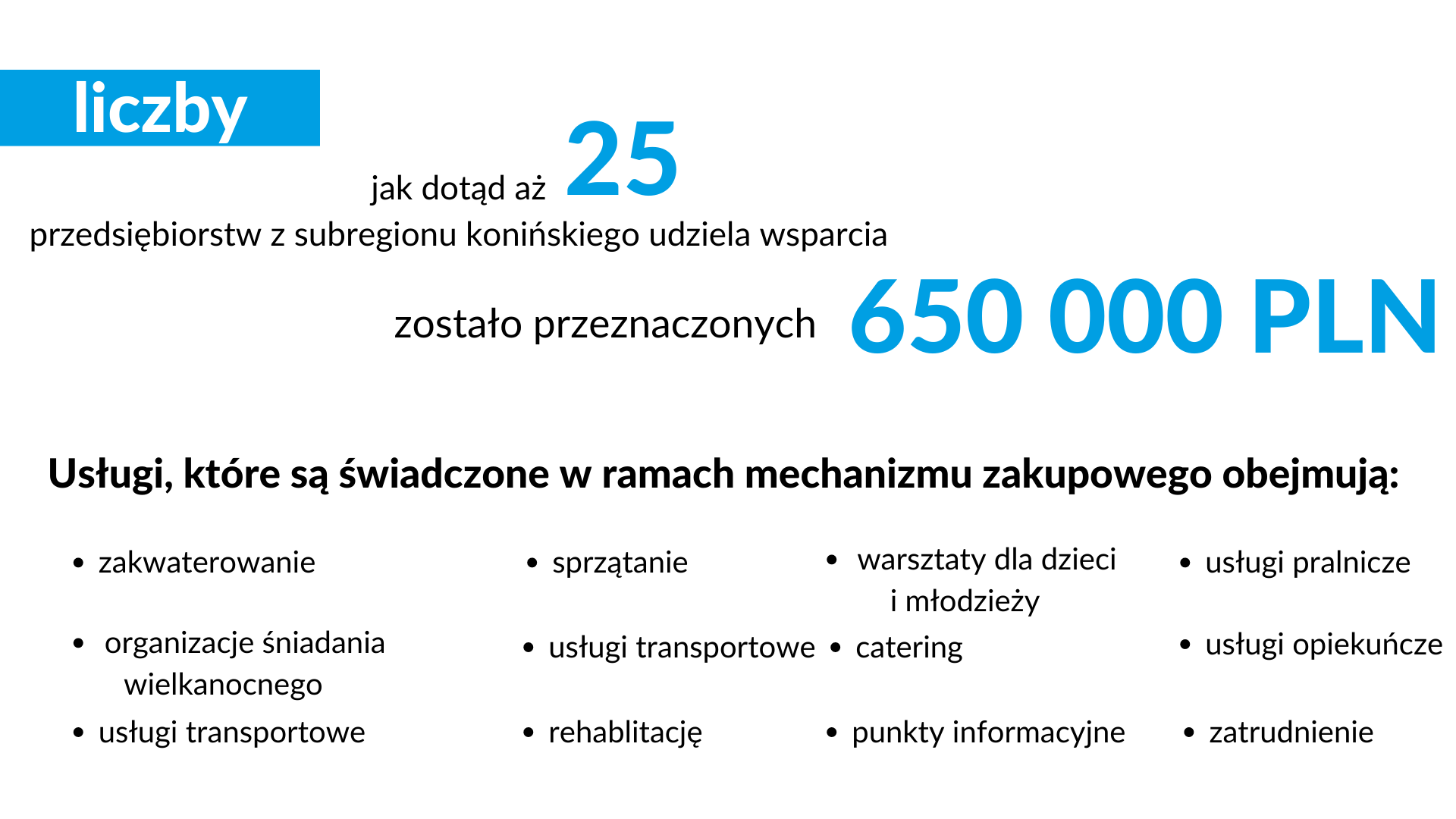 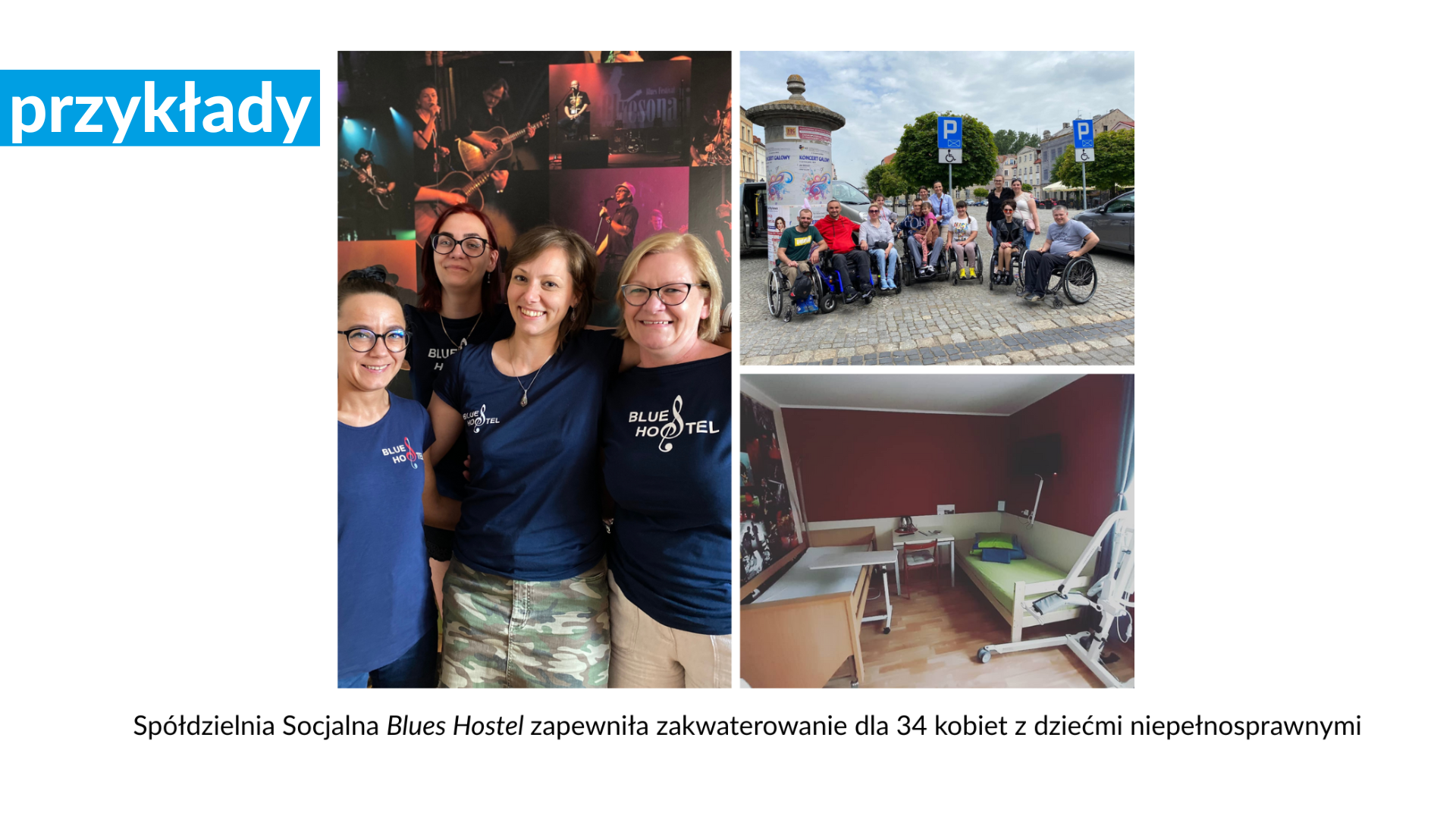 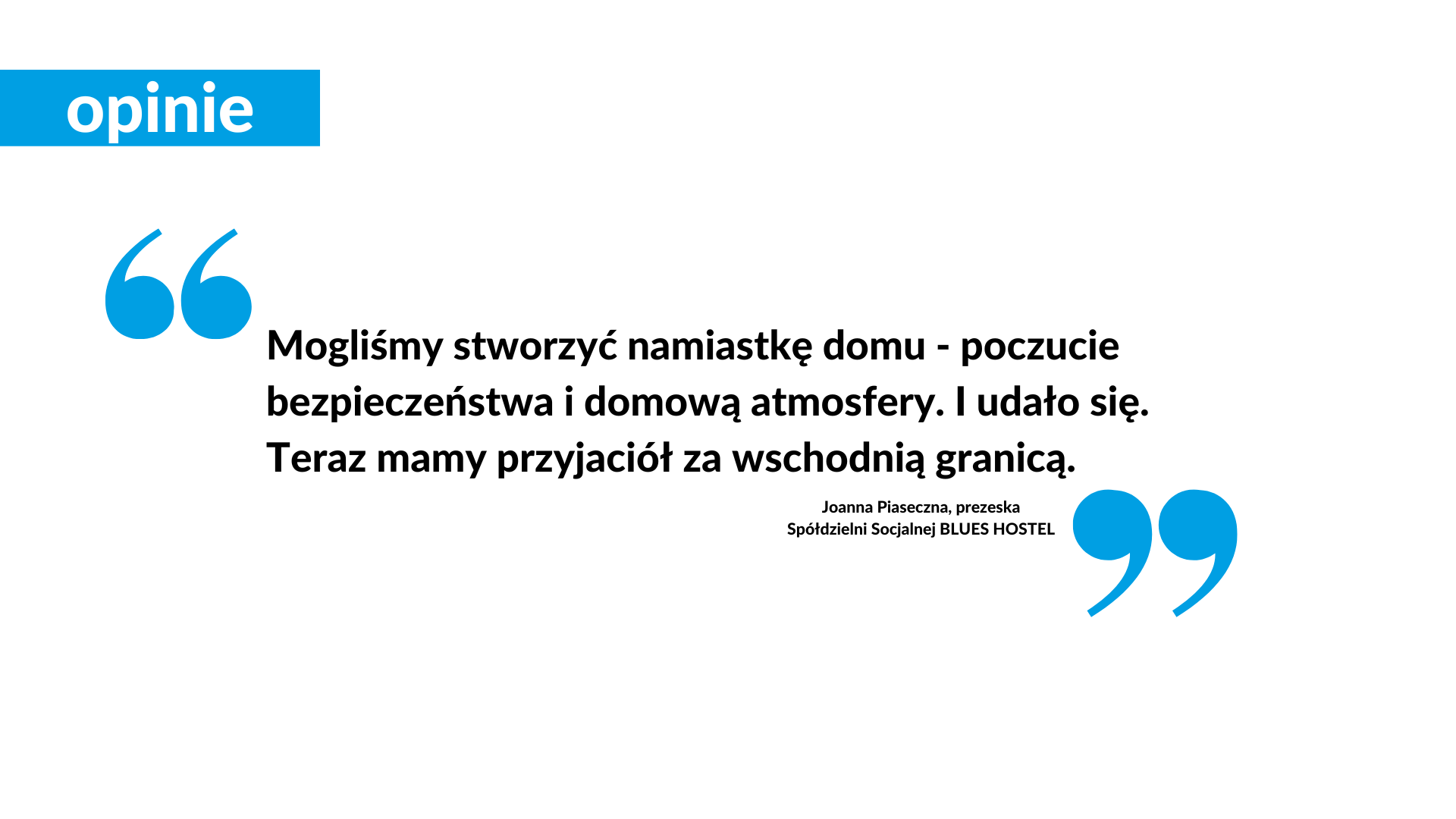